Introduction to Paper Engineering
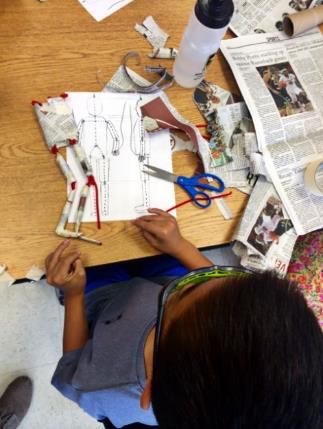 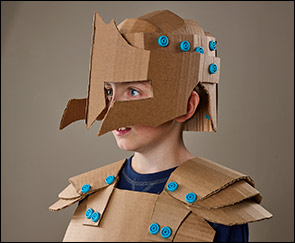 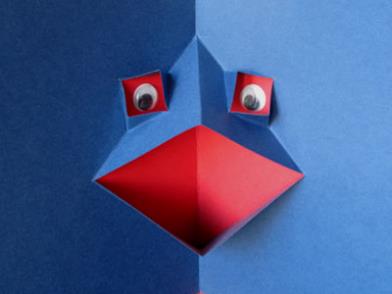 Objectives:Learn to use project-based learning and engaging projects to develop basic pop-up cards and mechanisms from low or no-cost materials and supplies. Learn how to use simple materials and tools to develop paper engineering design challenges to address concepts in science, technology, engineering, mathematics, social studies, and English language arts.
Low or No-Cost Tools & Materials
Tools:
Scissors, Hole Punches, Paper Drills, Rulers, Markers, Crayons, Colored Pencils, 
Canary Cutters, Crop-A-Diles

Materials:
File Folders, Cardboard, Paper, Card Stock, Notecards, Construction Paper, Paper Fasteners/Brads, Glue, Craft Sticks, Fuzzy Sticks

Processes:
Measuring, Cutting, Gluing, Fastening, Folding, Sectioning
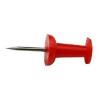 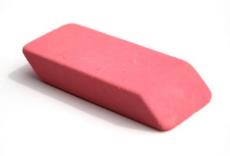 Linkages to STEM Skills and Concepts
Tools and materials
  Sketches and models
  The eng. design process
  Communication of ideas
  Investigate materials and 
    structures – 	       
    - aesthetics 
    - strength
    - flexibility 
  Creativity and innovation
Brainstorming 
  Making transfer of knowledge 
  Exploring controls
  Troubleshooting
  Meeting wants and needs
  Alternative solutions
  Products and systems
  Criteria and constraints
Linkages to 21st Century Skills
Collaboration: two or more people work together toward a common goal—typically an intellectual endeavor that is creative in nature —by sharing knowledge, learning and building consensus
 
Cooperation: the process of people or things working or acting together
 
Communication: a process that allows an exchange of information
 
Creativity: a mental process involving the generation of new ideas or concepts, or new associations between existing ideas or concepts.
 
Problem solving: higher-order cognitive process that requires the modulation and control of more routine or fundamental skills 

*Partnership for 21st Century Skills
Curriculum Connections
Math
 Manipulatives
 Measurement
 Angles
 Ratio and proportion
 Arc, diameter, circumference
 Symmetry
Science:
Simple machines 	
Work 
Force and motion
Models, illustrations
Materials/properties
Human-made structures 
Energy (types, transfer)
Control systems
Human and animal body 
    structure
Social Studies 
 Structures 
 Inventions
People
Events
Curriculum Connections
Technology & Engineering
Mechanisms
Systems
Tools, materials, 
    & processes
Troubleshooting
Invention and innovation
Experimentation
Problem solving.

Physical Education/Health 
 How the body works
 Anthropometrics/Scale
Language Arts:
 Illustrations for stories
 Following directions
 Communication of ideas
  - verbal
  -  written
  -  pictorial
 Vocabulary development
 Journal writing
 Oral presentations
You can also create paper engineering projects that include simple mechanisms.  Two excellent resources for your classroom are these books from Children’s Engineering Educators.  Their website also has a number of resources for ideas - http://www.childrensengineering.com
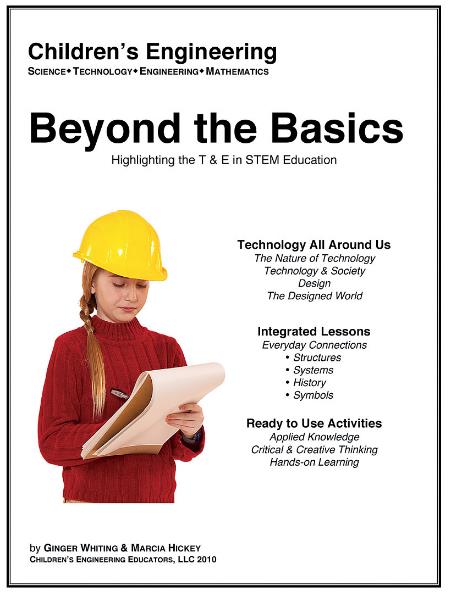 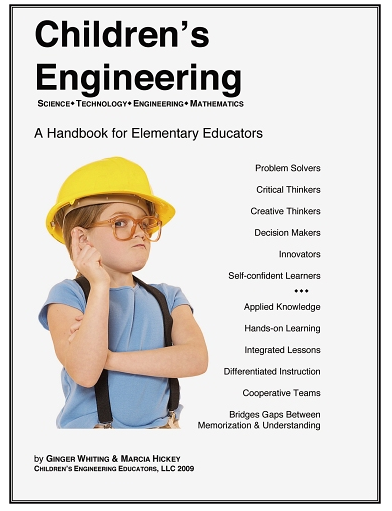 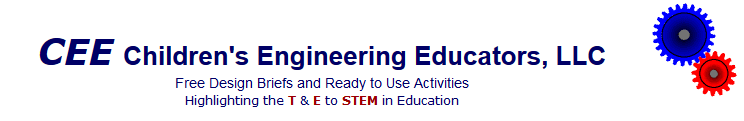 Mechanisms
All mechanisms transfer and control motion.  The also have 2 things in common:
Input motion and force
Output motion and force
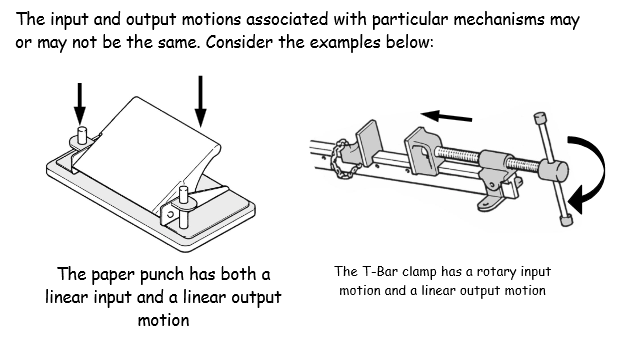 Mechanisms
Mechanisms use four types of motion
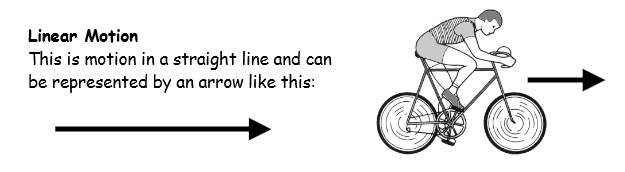 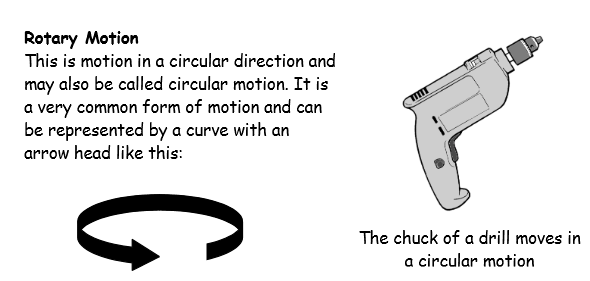 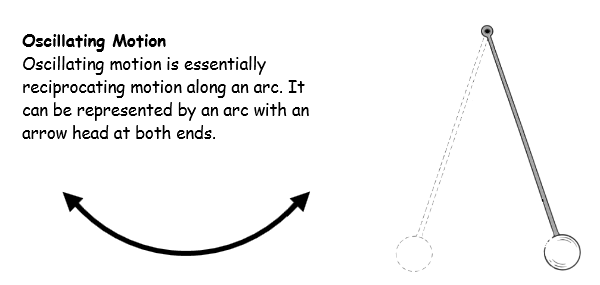 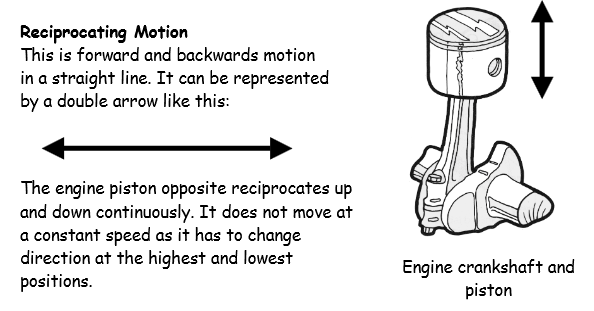 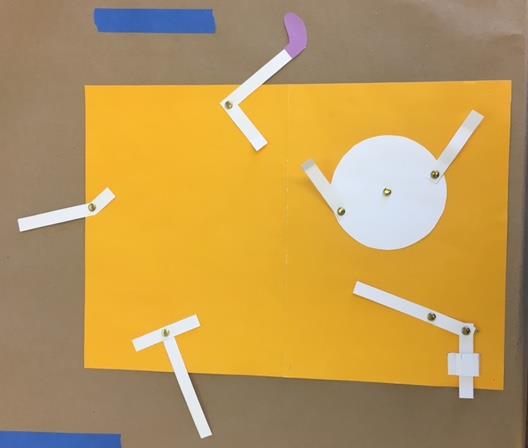 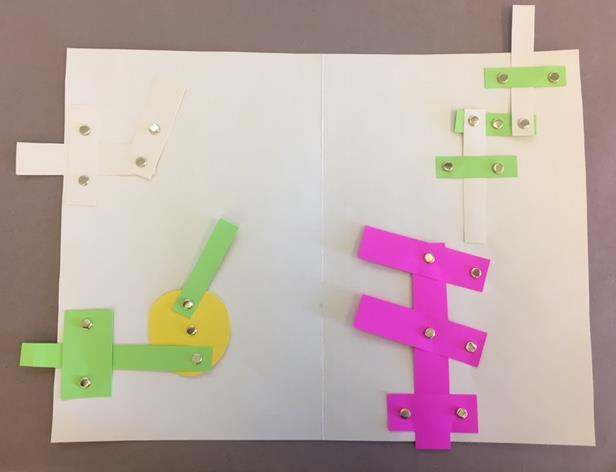 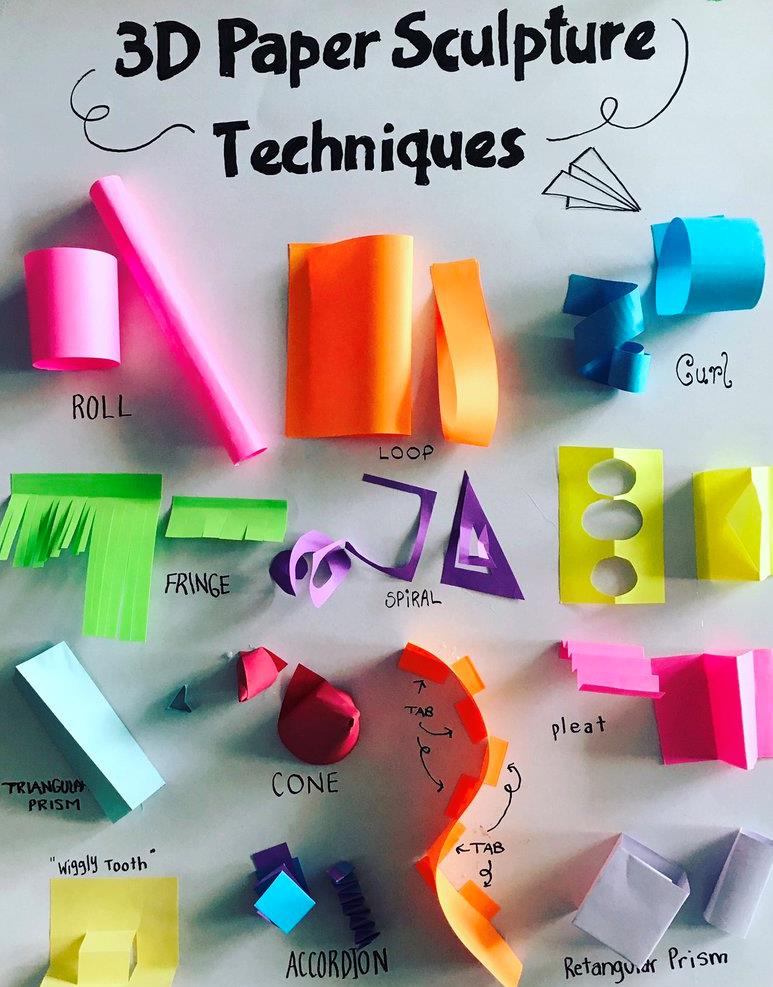 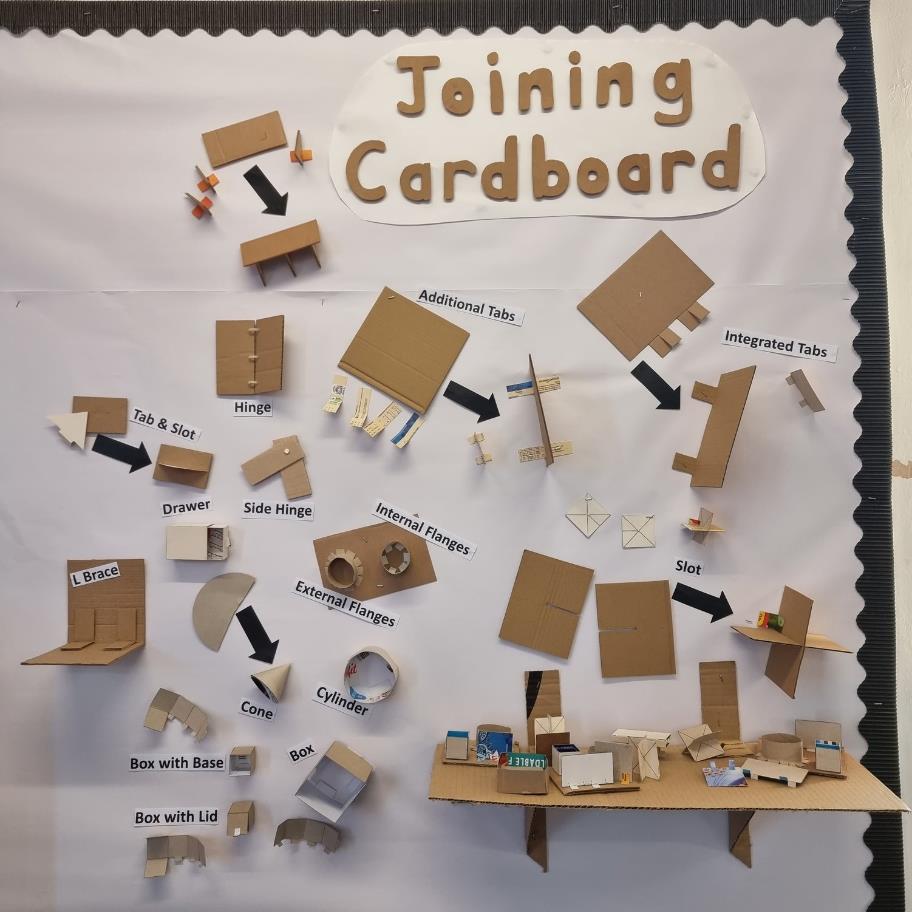 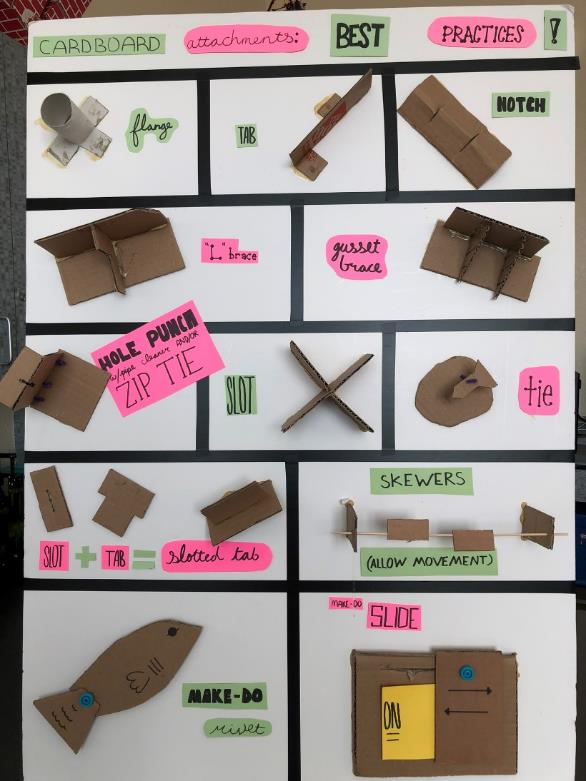 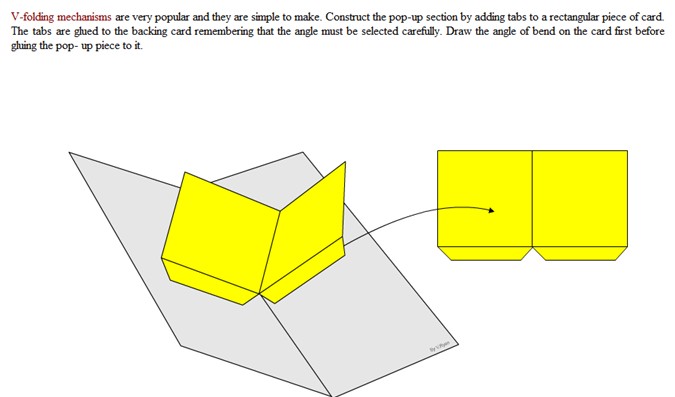 2-D
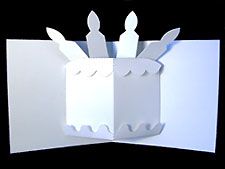 3-D
A few examples -
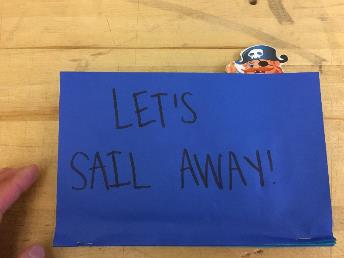 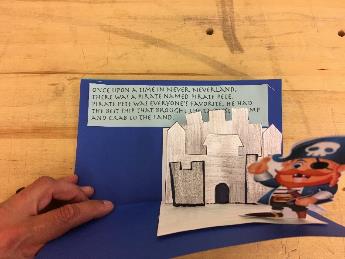 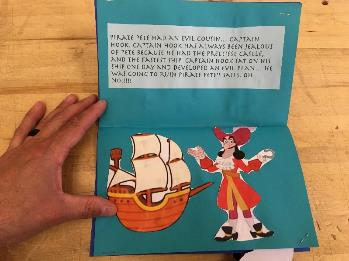 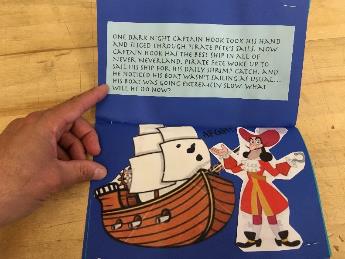 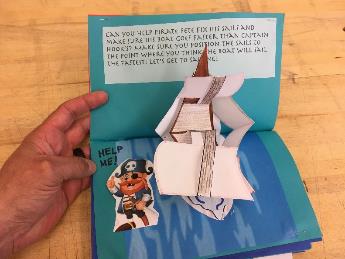 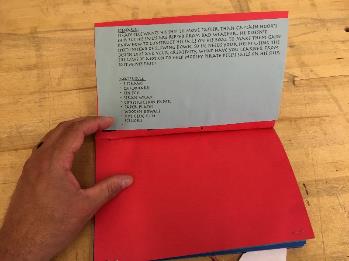 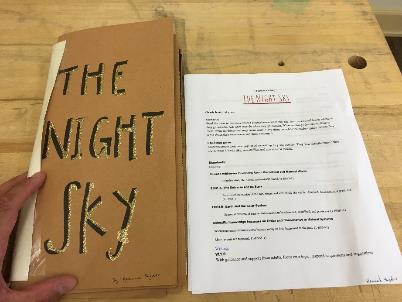 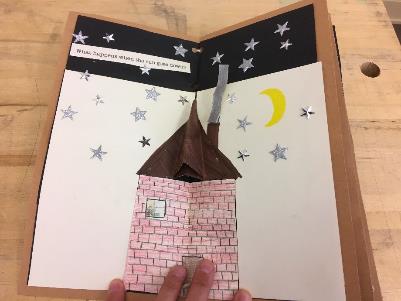 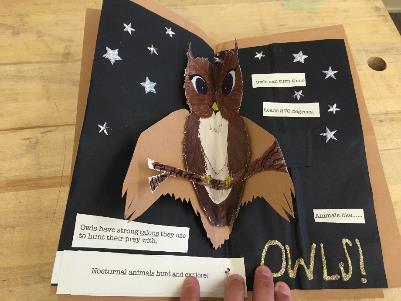 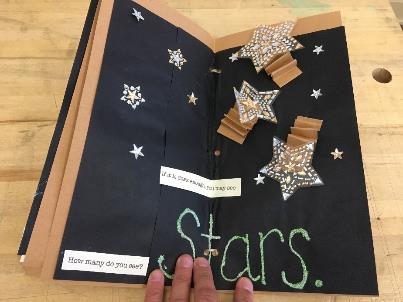 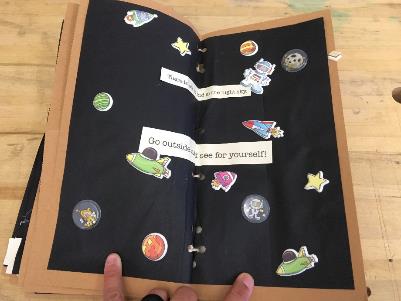 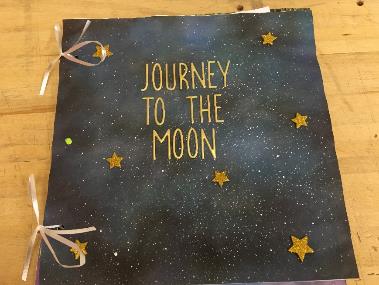 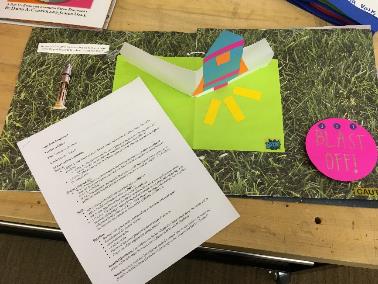 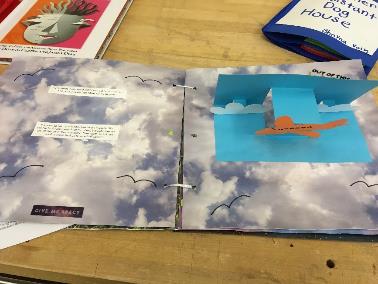 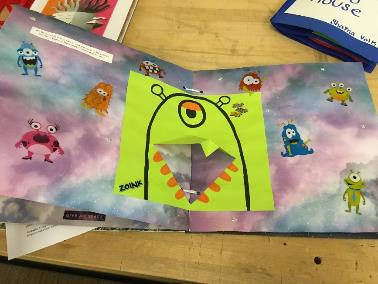 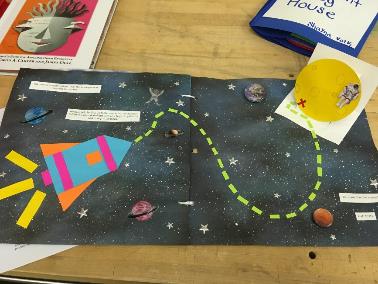 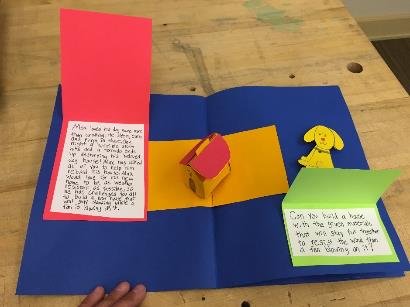 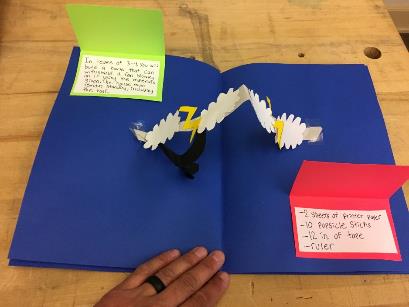 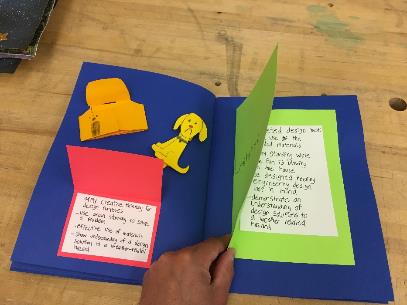 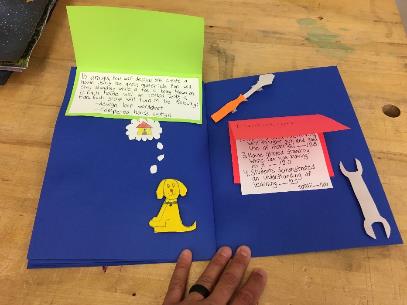 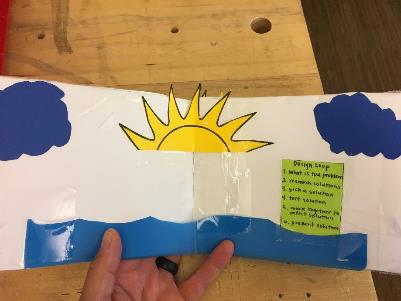 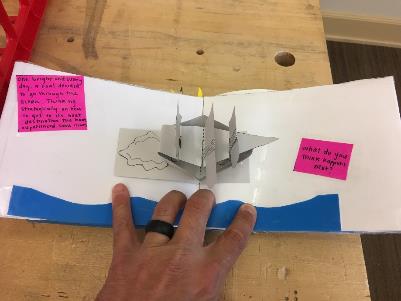 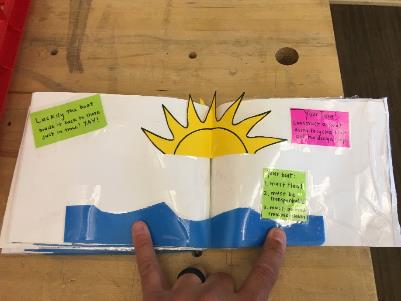 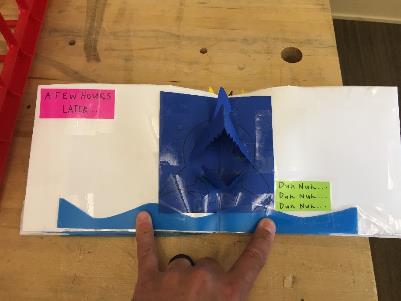 Resources 

Pop-Up Templates
https://www.bestpopupbooks.com/pop-up-templates/
 
Pop-Up Video Tutorials - https://www.youtube.com/channel/UCx2M2bGHtXBszG6tuR_NIbQ
Ocean Layers
Background: We have just learned about the different characteristics of the ocean environment. 
 
Challenge: Design a pop-up card that depicts your knowledge of the ocean environment such as: continental shelf, continental slope, continental rise, abyssal plain, and trenches.
Criteria: Your pop-up card should include:
Demonstrate at least three of the above terms
A minimum of two different pop-up mechanisms
A brief explanation describing the terms chosen 
Should be neat and attractive
Include references
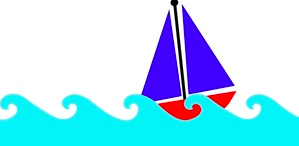 Materials: Unlimited
Tools: Unlimited 
Scissors, Hole punch, ruler, Markers, Crayons, Colored Pencils
States of Matter
Background: We have just learned that the three states of matter are solid, liquid, and gas.
 
Challenge: Design a pop-up card that depicts your knowledge of all three states of matter.
 
Criteria: Your pop-up card should include:
Information for all three states of matter
A minimum of two different pop-up mechanisms
A brief explanation describing the states of matter
Should be neat and attractive
Include references
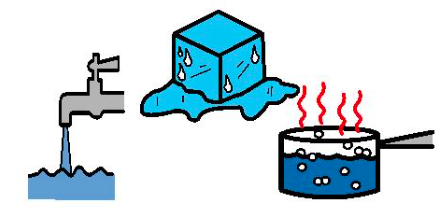 Materials: Unlimited
Tools: Unlimited 
Scissors, Hole punch, ruler, Markers, Crayons, Colored Pencils
Resources
Background: We have just learned about natural resources, human resources, and capital resources.
Challenge: Design a pop-up card that depicts your knowledge of all three types of resources.

Criteria: Your pop-up card should include:
Information for all three types of resources
A minimum of two different pop-up mechanisms
A brief explanation describing the three resources
Should be neat and attractive
Include references
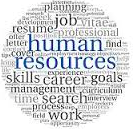 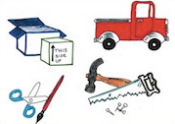 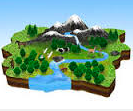 Materials: Unlimited
Tools: Unlimited 
Scissors, Hole punch, ruler, Markers, Crayons, Colored Pencils
Other Paper Challenges: Paper Cantilever
Big Ideas:
Shear
Stress
Beams
Loads
Force
Other Paper Challenges: Basic Electricity
Big Ideas:
Circuits
Conductors
Insulators
LED’s
Conductivity
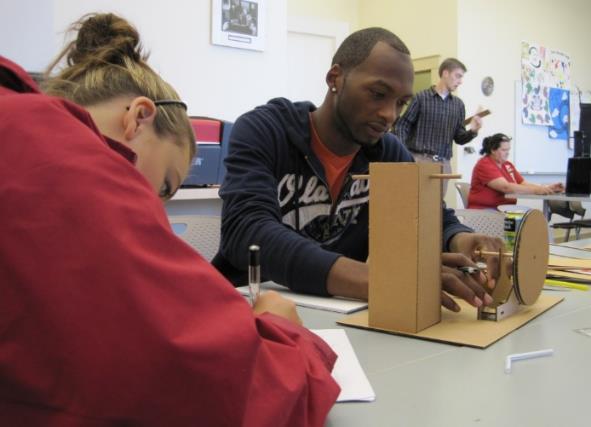 Other Paper Challenges: Paper Springs
Big Ideas:
Elasticity
Creativity
Weight
Potential and kinetic energy
Force
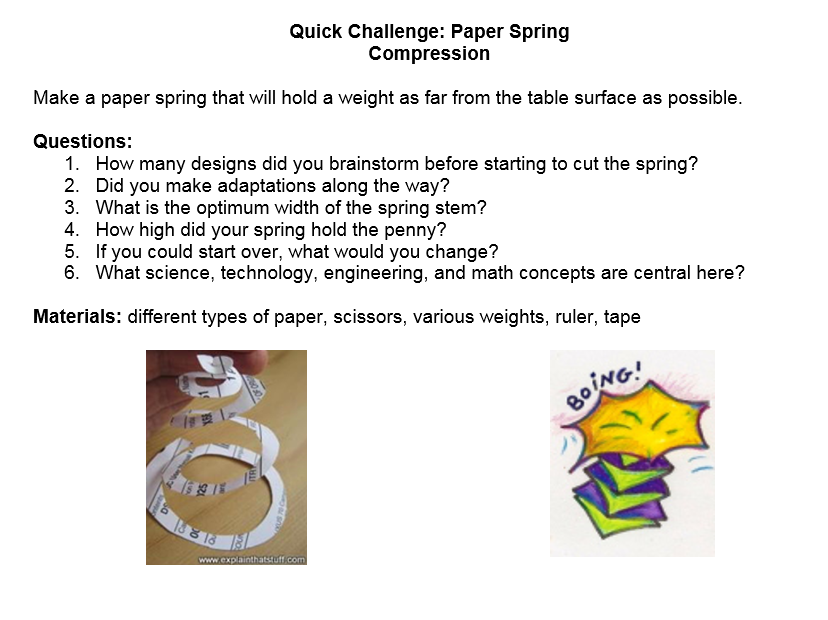 Other Paper Challenges: Paper Bridges
Big Ideas:
Materials
Angles
Strength
Loads
Force
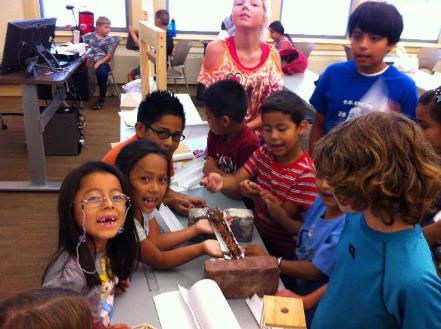 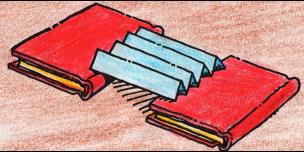 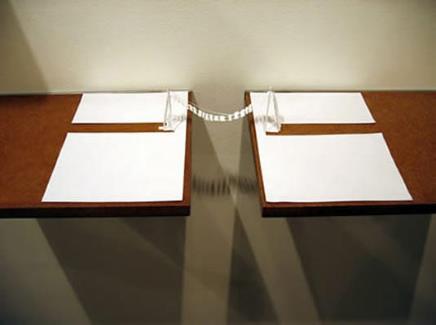 Other Paper Challenges: 
Earthquake Proof Tower
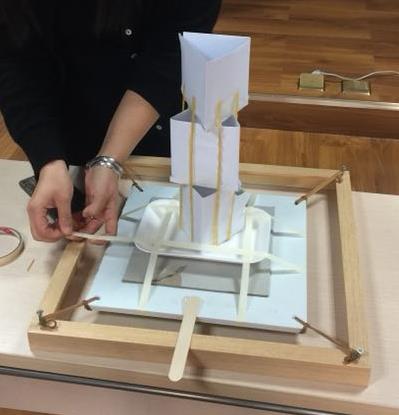 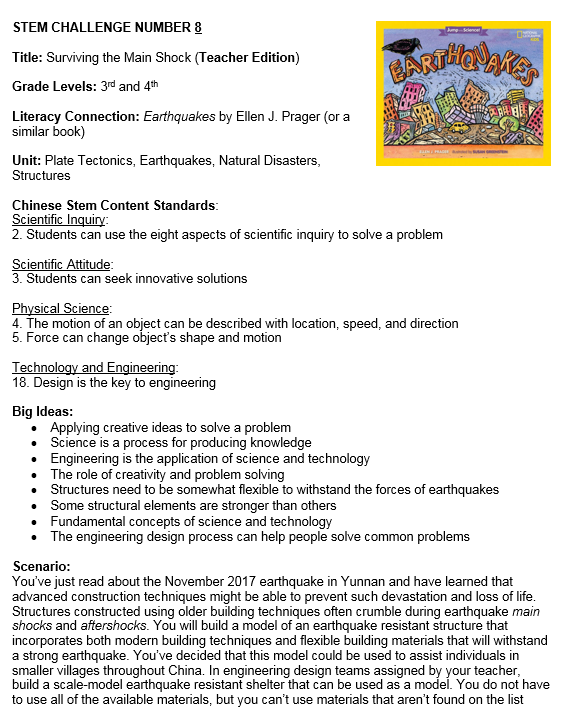 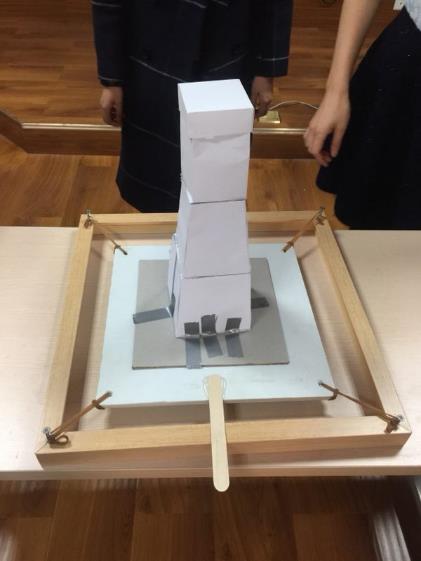 Other Paper Challenges: 
Cardboard Racer
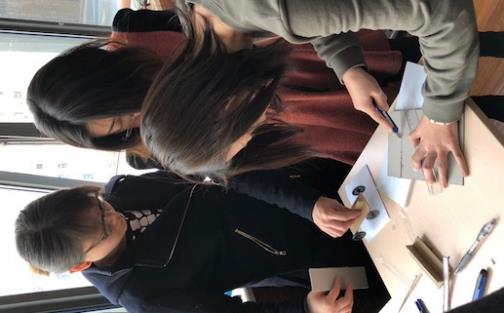 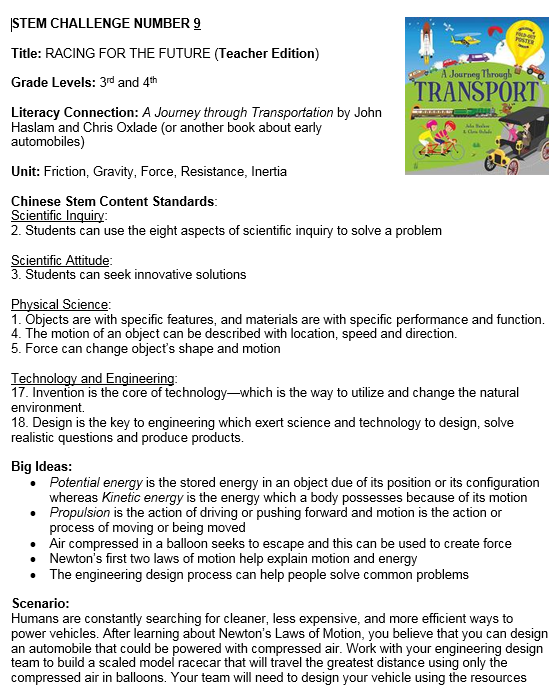 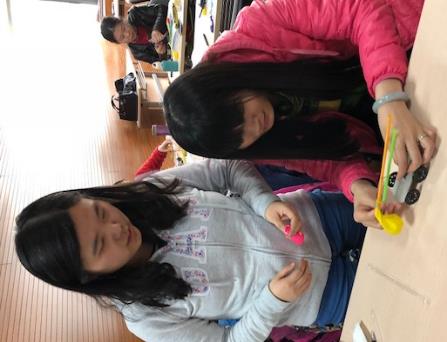 Other Paper Challenges: 
Automata
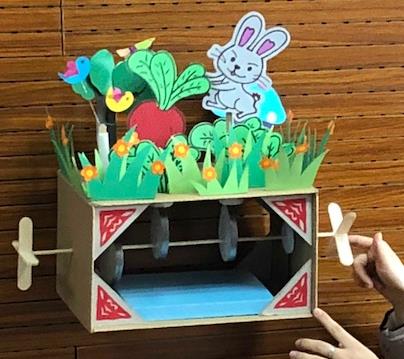 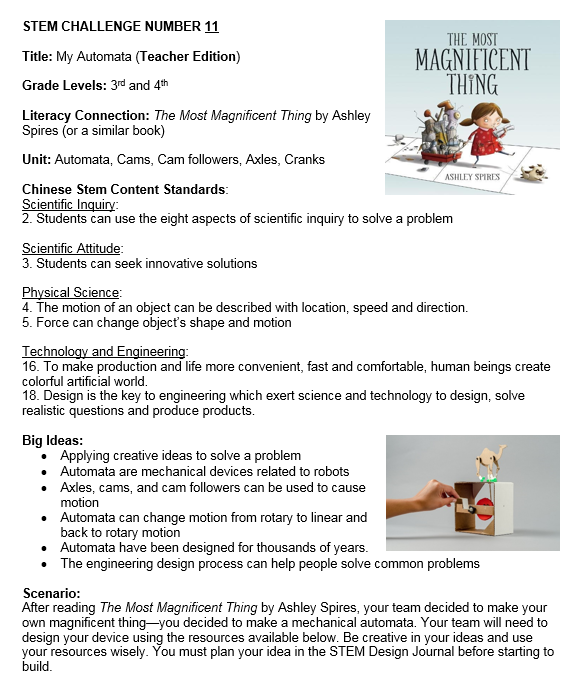 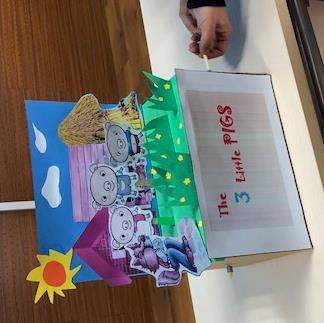 https://know.make.do/
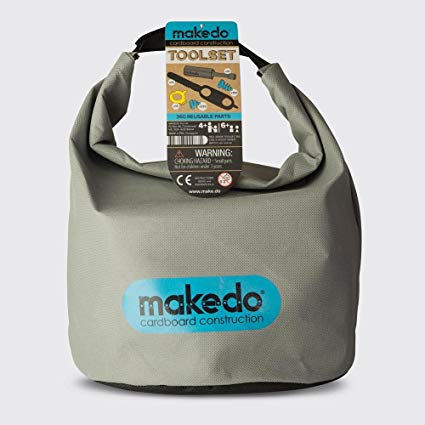 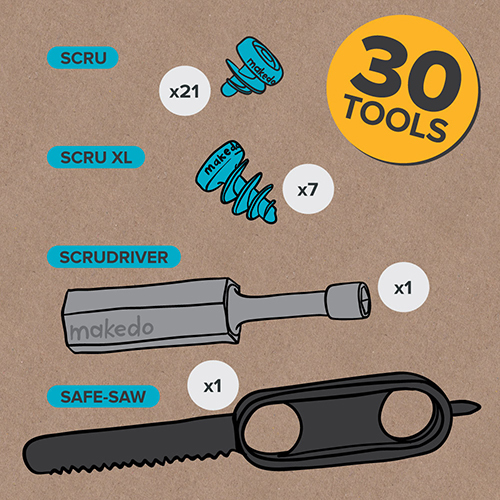 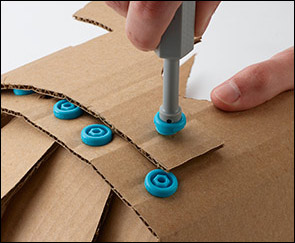 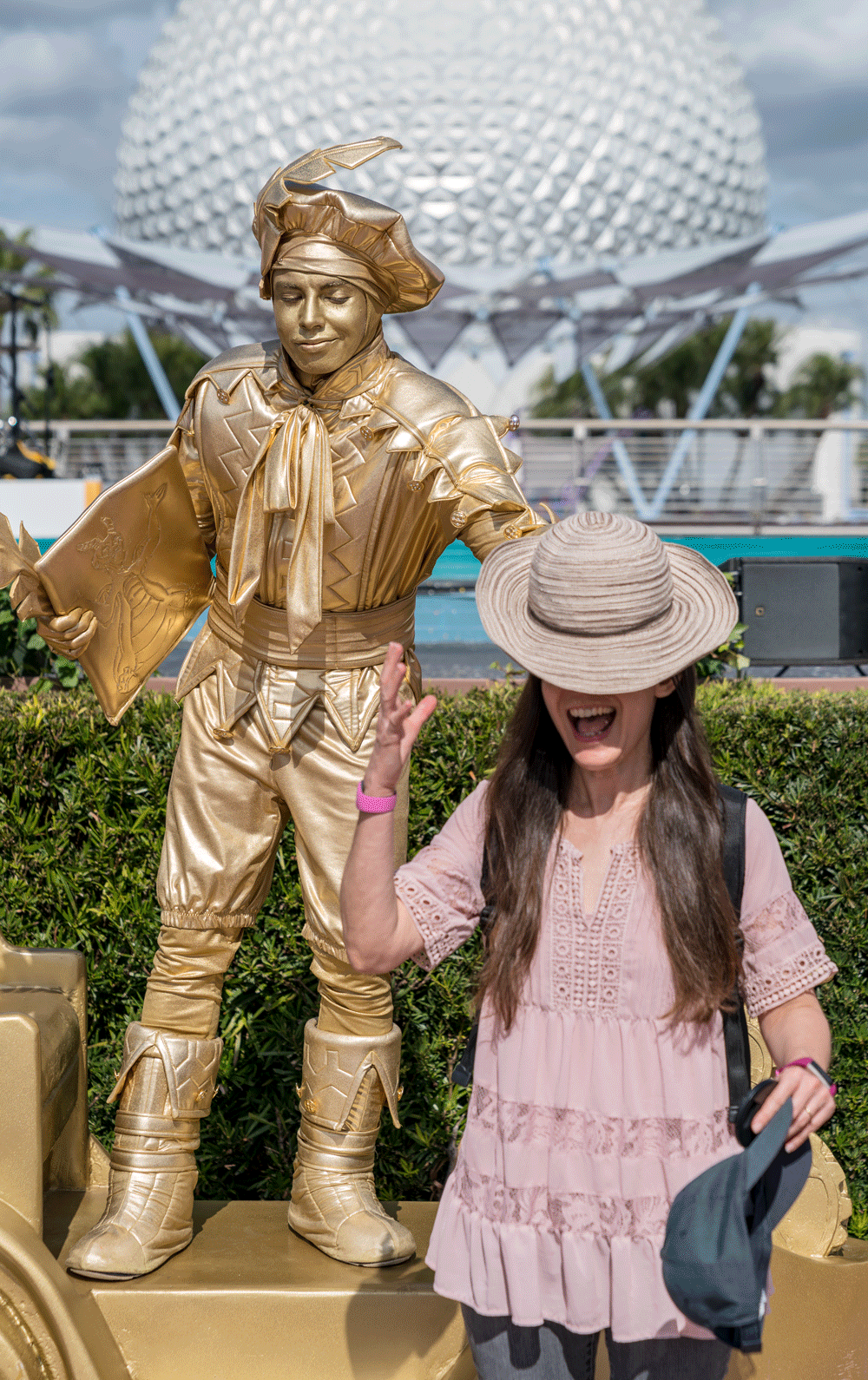 Scenario
Your community is trying to revive main street.  Your class, known for creativity and innovation, has been asked to design multiple ‘living statue’ art pieces to be considered for the grand opening.
Challenge
Working with a partner and using the Makedo® tools, Canary cutters, and cardboard, design a ‘living statue’ of a famous person.  One of the members of your team will need to be transformed into the ‘living statue’ when you present to the class. 
Limitations
Must use a minimum of 15 Makedo Screws
Use only cardboard (although you may use markers for decoration)
Must be able to remain on your partner as you move to the performance site.
Time is limited, you will have 30 minutes to complete the design before we present to the mayor.
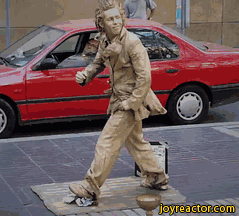 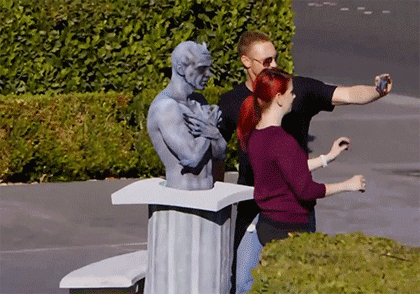 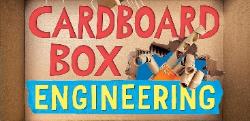 How can you design a Reach Extender that can retrieve a pencil from the floor in a seated position?
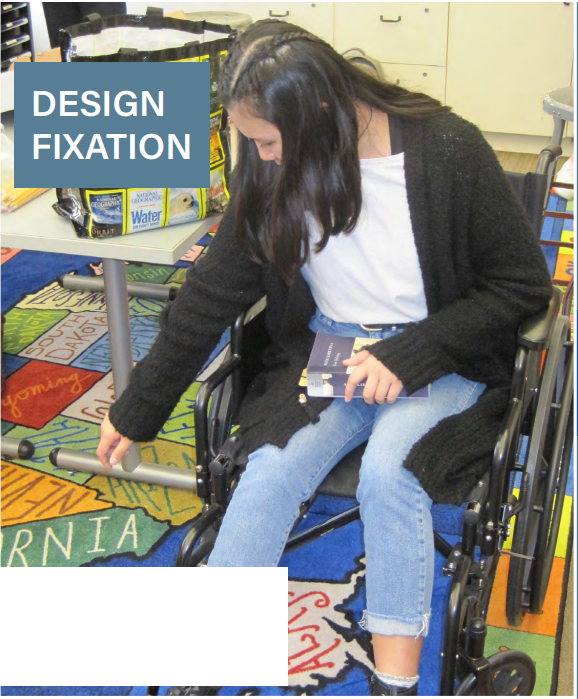 must add at least 12” to the student’s arm length and must be made only out of cardboard and Makedo® tools/fasteners.  
use only scissors, Canary Cutters, and cardboard will be supplied.
Reach Extender
Yes, I’d Like a Mask Please
Scenario
In a weak moment, you agreed to accompany your weird cousin to a masquerade ball— your cousin in to all kinds of weird and embarrassing activities. Unfortunately, he often breaks into freestyle beatbox and rap battles at events like this. You want to support your cousin, but you do not want anyone to recognize you at this event. You need a fool-proof mask that will not fall from your face to keep your identity absolutely secret.
Challenge
Working with a partner and using the Makedo® tools, Canary cutters, and cardboard to create a fool-proof mask that will keep your identity secret during the masquerade ball. It would be mortifying if your identity were to be revealed. Time is limited, you will have 30 minutes to complete your mask.
Limitations
Must use a minimum of 5 Makedo Screws
Use only cardboard (although you may use markers for decoration)
Must be able to remain on your head (and your partners) without the assistance of your hands as you walk throughout the room.